Comparativos iguales e desiguales
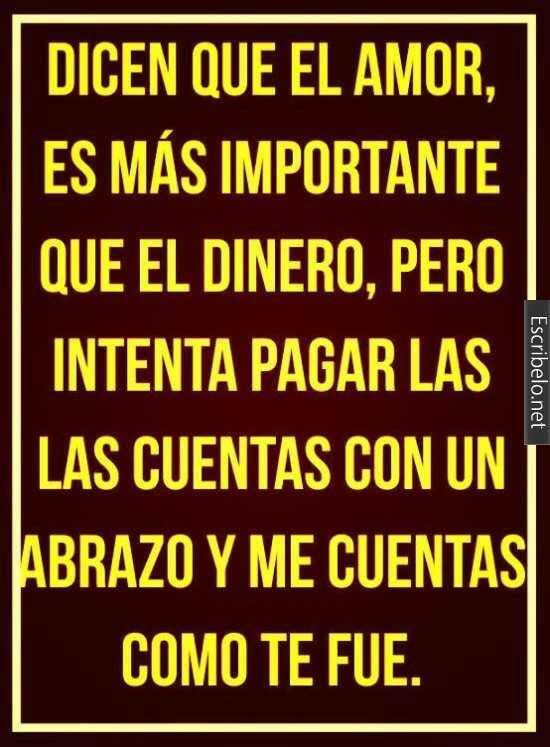 En general:
En español se puede comparar adjetivos (más bonita que, tan bonita como), adverbios (más rápido que, tan rápido como), substantivos (más dinero que, tanto dinero como) y aun verbos (trabajo más que…, trabajo tanto como)

En general, se usa la estructura “más/menos …. que” para comparaciones de cosas desiguales, y “tan (tanto)….como” para comparaciones de cosas iguales.
Igualdades
Para comparar substantivos iguales en español se usa “tanto…como”.  Tanto concuerde con el género y número del substantivo comparado. (Tanto, Tanta, Tantos, Tantas)
Tengo tanta plata como tú pero no tengo tanto tiempo.  
La niña tiene tantos juguetes como su amiga.
Para comparar adjetivos o adverbios iguales se usa “tan….como”.
Este partido de fútbol es tan aburrido como una sesión de parlamento. 
Caminas tan lento como una tortuga.  
Para comparar verbos se usa “Tanto…como”
Mi hija habla tanto como una radio.  
Luis trabaja tanto como una mula.  Debe descansar un rato.
Desigualdades
Para comparar cosas desiguales se pone “más” o “menos” antes del adjetivo, adverbio, o substantivo comparado y “que” después.  (“que” significa “than” en inglés)
El nacimiento de Rita es más bonito que el mío.  Yo lo hice con Pinterest.  
Vancouver es menos poblado que Los Angeles, pero más bonito.
Tenemos más problemas que soluciones ahora.  
Una águila vuela más alto que un cuervo.  
Cuando una comparación desigual incluye una expresión numérica, se usa la preposición “de” en lugar de “que”
El libro para este curso cuesta más de cien dólares, y me quedan menos de 80.
Comparativos y superlativos irregulares:
Comp.				Superl.
Mayor				La/el mayor 
Menor				La/el peor
Mejor				La/el mejor
Peor				La/el peor.	

“Mayor” se refiere a edad (age) y no tamaño (size). 
Soy mayor que mi hermana, pero mi hermano es el mayor de todos.  Él es también el más grande.

Cuando “bueno” y “malo” se refiere al carácter de una persona, no se usan las formas irregulares.
Esta cerveza es mejor que ésa.
Silvia es más buena que Alejandra.  Alejandra es una bruja.
Expresiones y chistes con comparaciones.
Ves menos que un muerto boca abajo
Trabajas menos que el sastre de Tarzan
Tienes más trabajo que el dentista de Ronaldo
Eres más inútil que una llave de goma
El hombre se puso más colorado (rojo) que el huevo de un ciclista
Tengo más hambre que un piojo en una peluca.
Esta clase es más aburrida que un choque de tortugas.
Estas más despistado (clueless) que Adán y Eva en el Día de la Madre.

En pares, escriban dos o tres más.